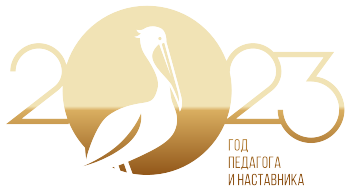 Мастерская наставников«Эффективный наставник: механизмы профессионального развития»27 октября 2023 г.
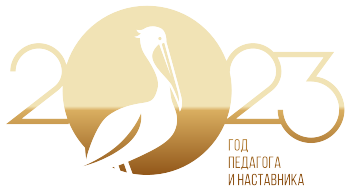 Концептуальные задачи системы наставничества в образовании
Китайгородская Галина Владимировна, ректор ГОУДПО «Коми республиканский институт развития образования», кандидат филологических наук, доцент
Нормативные основания
Распоряжение Правительства Российской Федерации от 31 декабря 2019 г. № 3273-р (ред. от 20 августа 2021 г.)
 «Об утверждении основных принципов национальной системы профессионального роста педагогических работников Российской Федерации, включая национальную систему учительского роста»
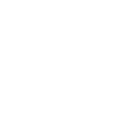 Письмо Минпросвещения России и Общероссийского Профсоюза образования от 21 декабря 2021 года N АЗ-1128/08/657 «О направлении методических рекомендаций по разработке и внедрению системы (целевой модели) наставничества педагогических работников в образовательных организациях»
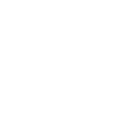 «Современная школа»
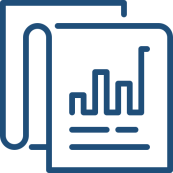 федеральные проекты
«Успех каждого ребенка»
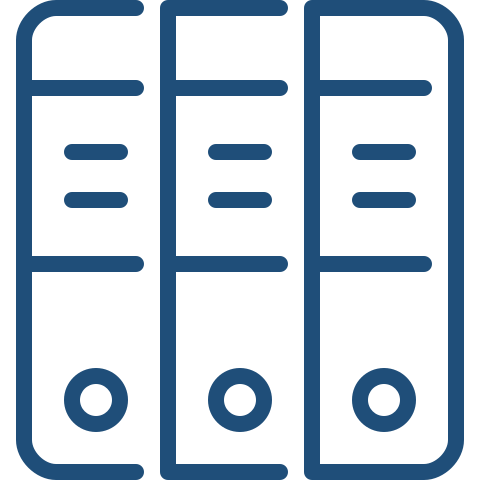 «Молодые профессионалы»
конец 2022 года.
Срок внедрения системы наставничества педагогических работников в ОО РФ
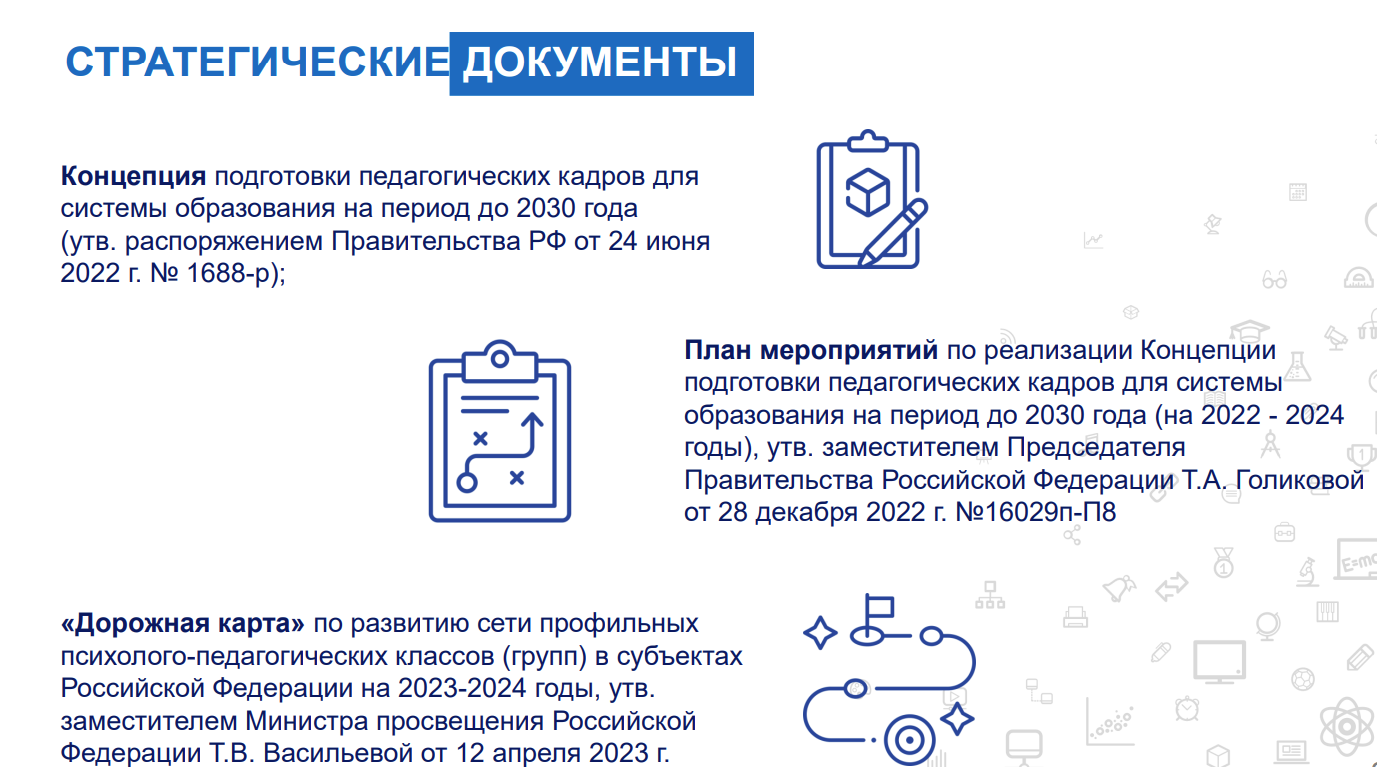 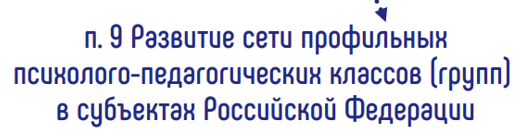 Методологические основы и ключевые положения системы (целевой модели) наставничества
эффективный инструмент профессионального роста педагогических работников общего, среднего профессионального и дополнительного образования.
ЭТО
СИСТЕМА НАСТАВНИЧЕСТВА
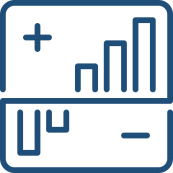 ВКЛЮЧАЕТ
концептуально-методологическую разработку основных категорий и понятий
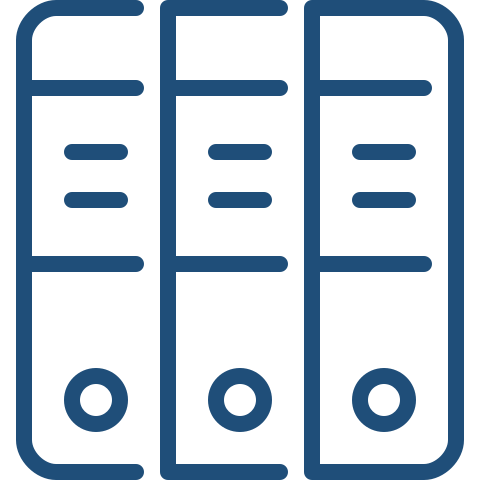 нормативное правовое обеспечение, направленное на повышение правового статуса наставничества и наставников
определение организационно-педагогических, методических и технологических механизмов
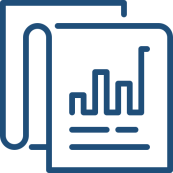 форма обеспечения профессионального становления, развития и адаптации к квалифицированному исполнению должностных обязанностей лиц, в отношении которых осуществляется наставничество
ЭТО
участник персонализированной 
программы наставничества,
через взаимодействие с наставником и при его помощи и поддержке приобретает новый опыт, развивает необходимые навыки и компетенции, добивается предсказуемых результатов, преодолевая тем самым свои профессиональные затруднения.
участник персонализированной 
программы наставничества
Субъекты системы наставничества
имеющий измеримые позитивные результаты профессиональной деятельности
молодой педагог, только пришедший в профессию;

опытный педагог, испытывающий потребность в освоении новой технологии или приобретении новых навыков;

 новый педагог в коллективе;

 педагог, имеющий непедагогическое профильное образование
готовый и способный организовать индивидуальную траекторию профессионального развития наставляемого на основе его профессиональных затруднений
НАСТАВЛЯЕМЫЙ
наставник
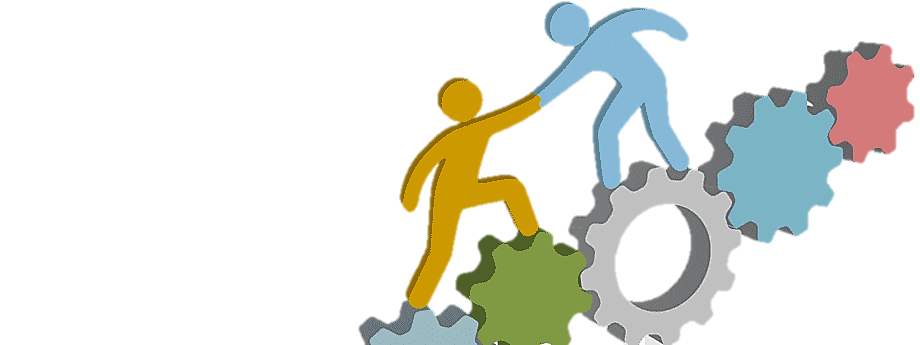 обладающий опытом и навыками, необходимыми для стимуляции и поддержки процессов самореализации и самосовершенствования наставляемого.
Ожидаемые (планируемые) результаты внедрения и реализации системы (целевой модели)
непрерывный профессиональный рост, личностное развитие и самореализация педагогических работников
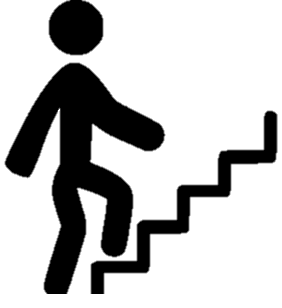 рост числа закрепившихся в профессии молодых/начинающих педагогов
развитие профессиональных перспектив педагогов старшего возраста в условиях цифровизации образования
методическое сопровождение системы наставничества образовательной организации
Формирование цифровой информационно-коммуникативной среды наставничества
обмен инновационным опытом в сфере практик наставничества педагогических работников
О введении нового порядка проведения аттестации педагогических работников, осуществляющих образовательную деятельность
ПОРЯДОК ПРОВЕДЕНИЯ АТТЕСТАЦИИ педагогических работников организаций, осуществляющих образовательную деятельность, утвержден приказом Министерства образования и науки Российской Федерации от 24.03.2023 г. № 196
 
вступил в силу с 1 сентября 2023 года и действует до 31 августа 2029 года
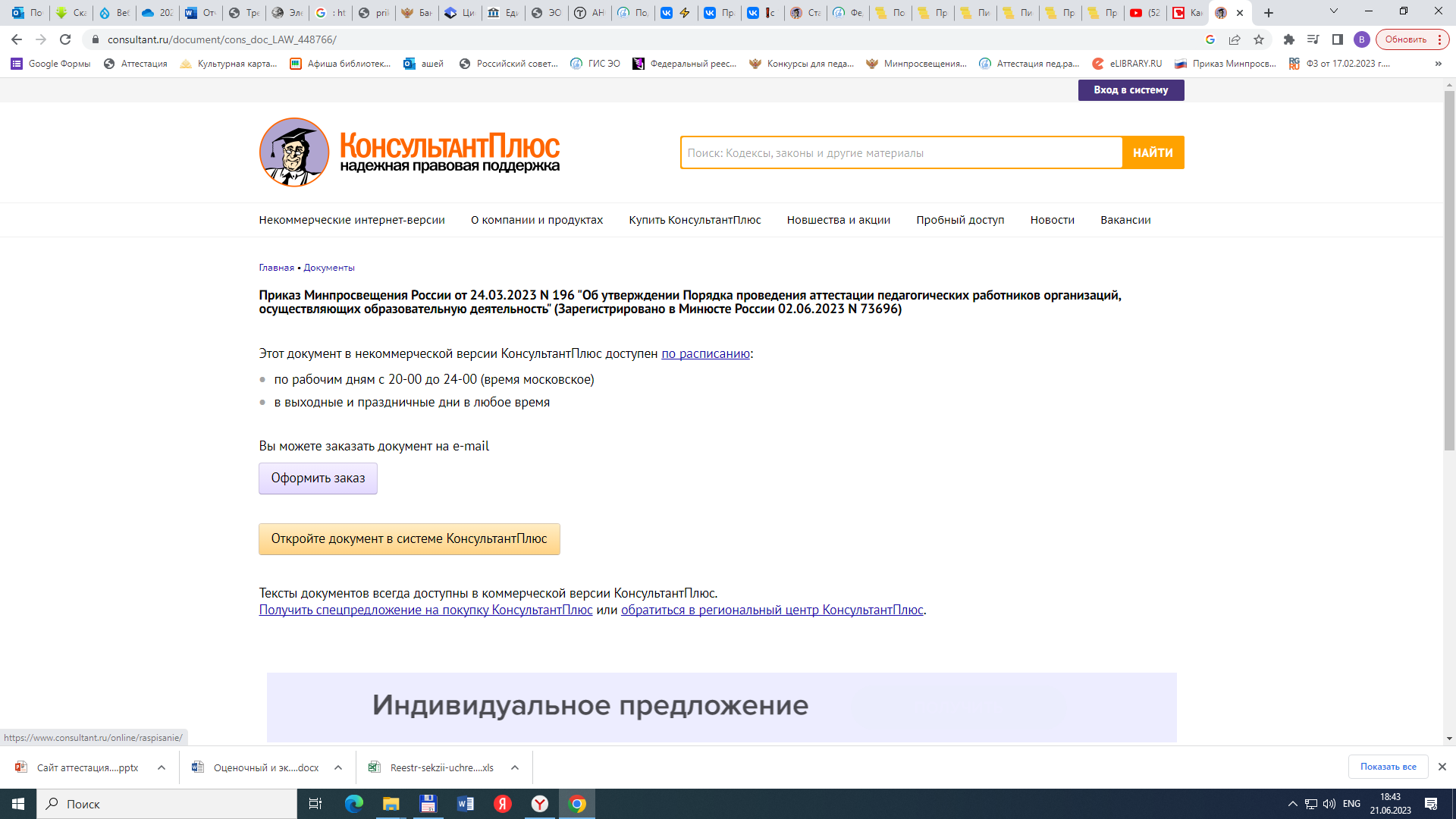 Цель аттестации
Аттестация педагогических работников проводится в целях подтверждения соответствия педагогических работников занимаемым ими должностям на основе оценки их профессиональной деятельности и по желанию педагогических работников в целях установления квалификационных категорий
Задачи аттестации
стимулирование целенаправленного, непрерывного повышения уровня квалификации, методологической культуры, профессионального, личностного и карьерного роста
определение необходимости дополнительного профессионального образования педагогических работников
повышение эффективности и качества педагогической деятельности
учет требований ФГОС к кадрам организаций
выявление перспектив использования потенциальных возможностей педагогических работников, в том числе в целях организации (осуществления) методической помощи (поддержки) и наставнической деятельности в образовательной организации
обеспечение дифференциации оплаты труда педагогических работников с учетом установленных квалификационных категорий
с 1 сентября 2023 года* аттестация педагогических работников на квалификационные категории осуществляется:
в целях установления первой / высшей квалификационной категории по педагогической должности
в целях установления квалификационной категории "педагог-методист" / "педагог-наставник"
* ПОРЯДОК ПРОВЕДЕНИЯ АТТЕСТАЦИИ ПЕДАГОГИЧЕСКИХ РАБОТНИКОВ, утвержденный приказом Минобрнауки России от 24.03.2023 г. № 196
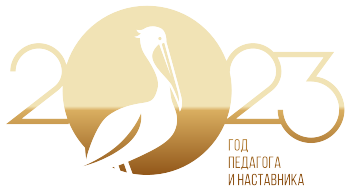 Аттестация в целях установления квалификационной категории «педагог-наставник»
Основания для проведения аттестации: 
"педагог-наставник"
Порядок аттестации, п.48
сведения об уровне образования (квалификации), об имеющейся ВКК (п. 45*), о квалификационной категории, по которой планируется аттестация
заявление
Ходатайство руководителя ОО
! Приложения к ходатайству на основе показателей пунктов 50, 51*
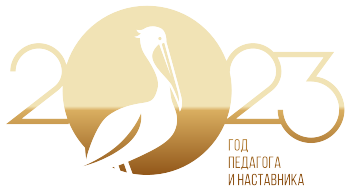 Представление сведений, подтверждающих деятельность педагогического работника при аттестации в целях установления квалификационной категории "педагог-наставник"
Приложение
к ходатайству на основе показателей пункта 51
Примерная форма представления материалов, подтверждающих результативность профессиональной деятельности педагогического работника для установления квалификационной категории «педагог-наставник»
Показатели п.51 Порядка аттестации:
Руководство практической подготовкой студентов, обучающихся по образовательным программам среднего профессионального образования и (или) образовательным программам высшего образования
Наставничество в отношении педагогических работников ОО, активное сопровождение их профессионального развития в ОО
Содействие в подготовке педагогических работников, в том числе из числа молодых специалистов, к участию в конкурсах профессионального (педагогического) мастерства
Распространение авторских подходов и методических разработок в области наставнической деятельности в ОО
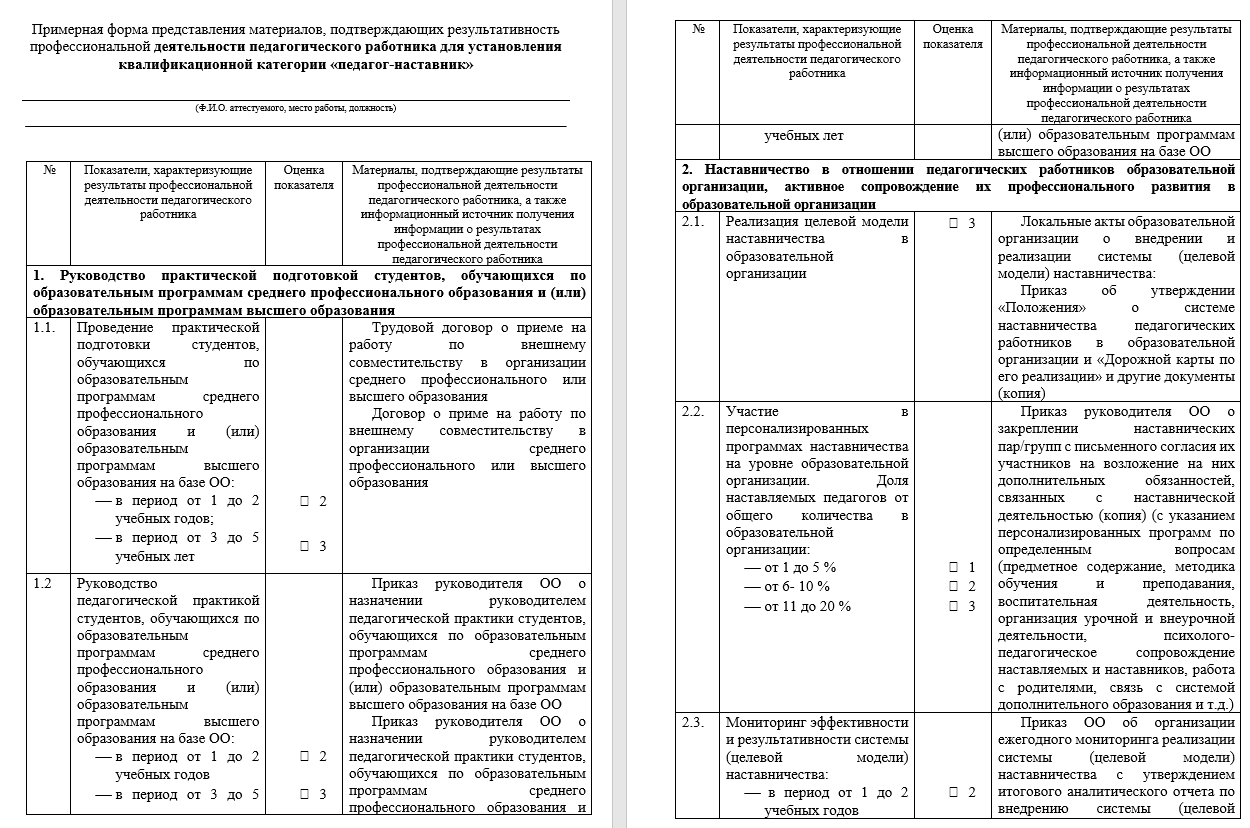 Продолжение Рекомендуемой формы представления материалов
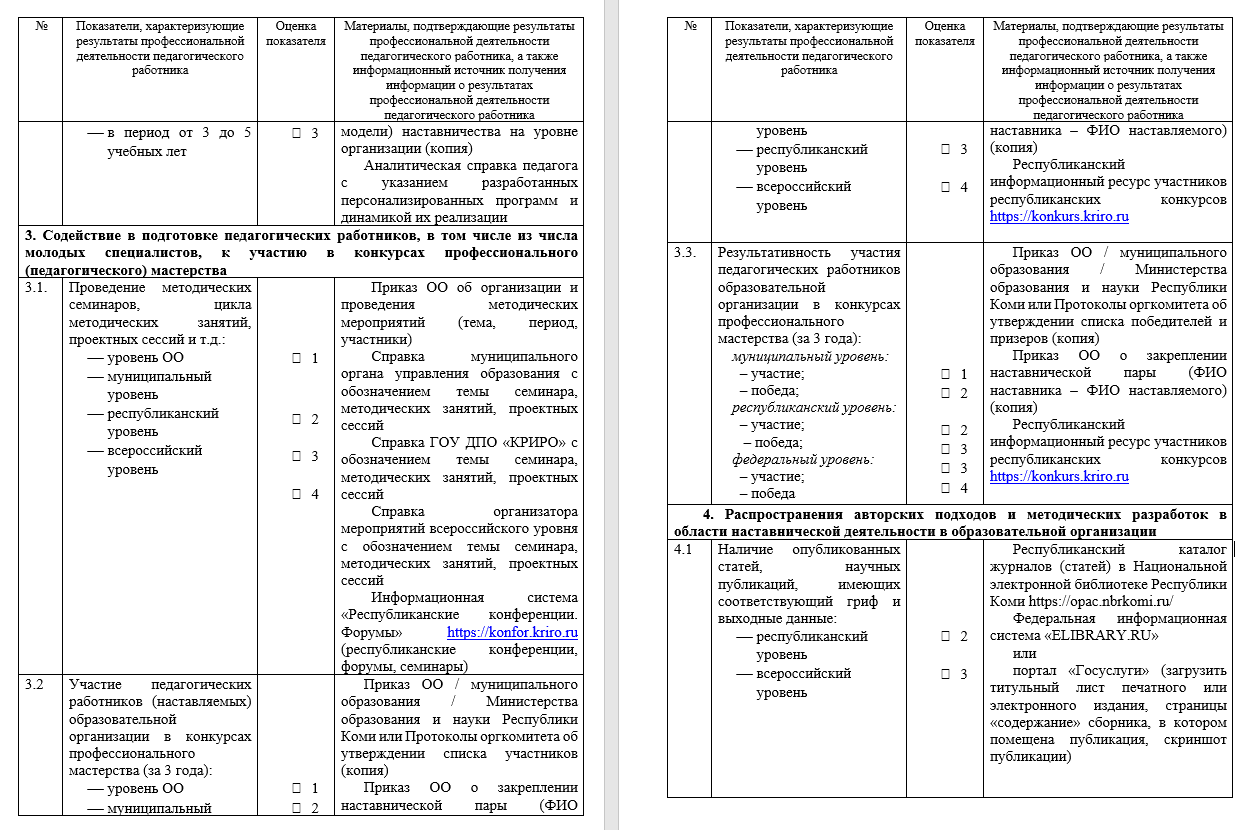 Продолжение Рекомендуемой формы представления материалов
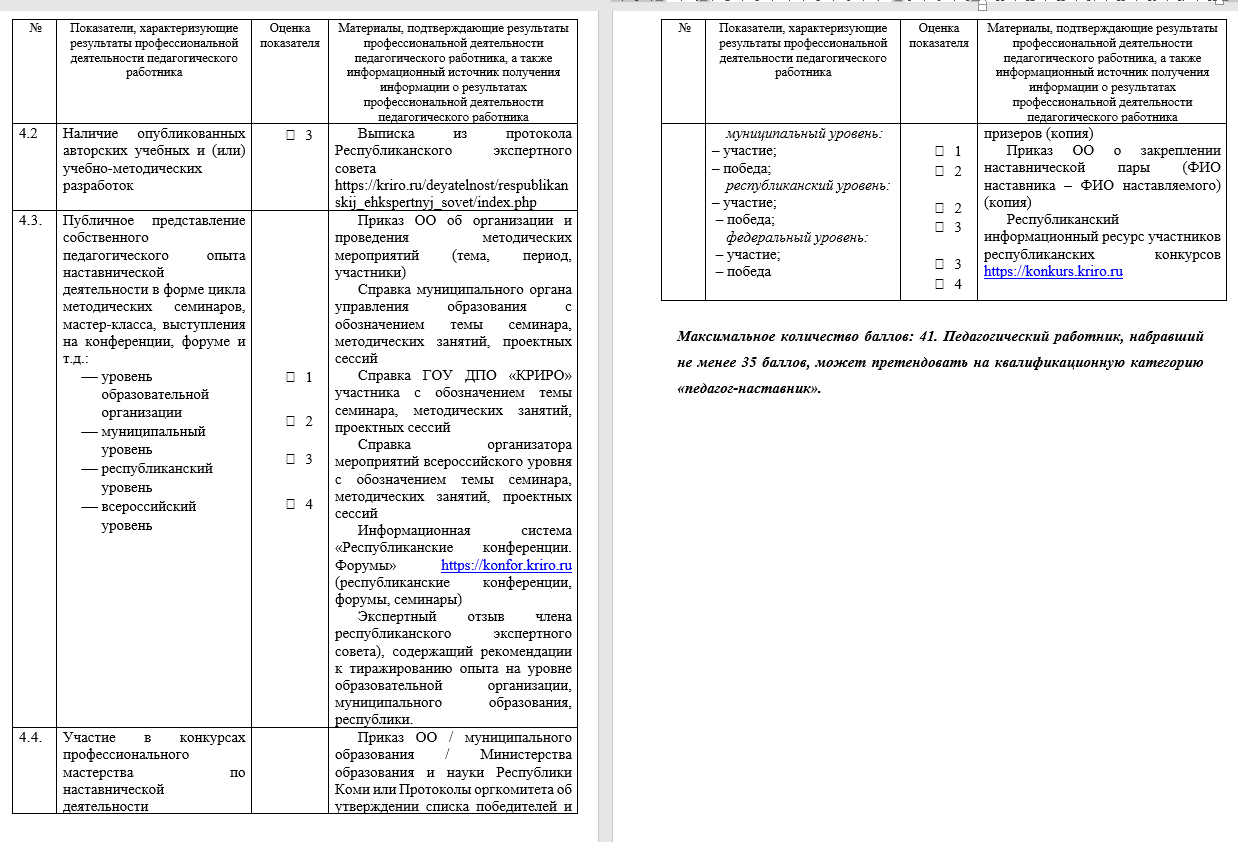 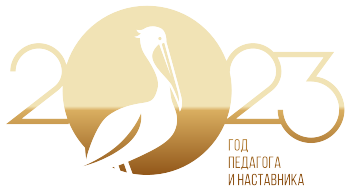 Показатель 1. Руководство практической подготовкой студентов, обучающихся по образовательным программам среднего профессионального образования и (или) образовательным программам высшего образования
Показатель 1.
Показатель 1.
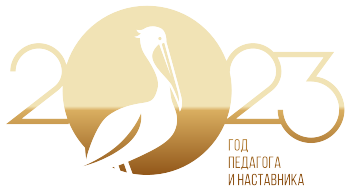 Показатель 2. Наставничество в отношении педагогических работников образовательных организаций, активное сопровождение их профессионального развития в образовательных организаций
Показатель 2.
Показатель 2.
Показатель 2.
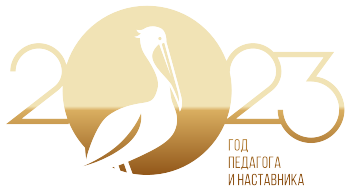 Показатель 3. Содействие в подготовке педагогических работников, в том числе из числа молодых специалистов, к участию в конкурсах профессионального (педагогического) мастерства
Показатель 3.
Показатель 3
Показатель 3.
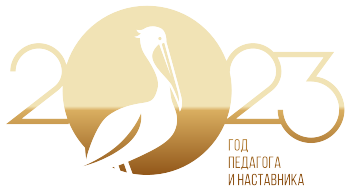 Показатель 4. Распространение авторских подходов и методических разработок в области наставнической деятельности в образовательной организации
Показатель 4.
Показатель 4.
Показатель 4.
Показатель 3.
Примерная сумма баллов самооценки для подготовки к аттестации по квалификационной категории«педагог-наставник»
Максимальное количество баллов
41
Минимальное количество баллов
35
Решение об установлении квалификационных категорий принимает Республиканская аттестационная комиссия
На основе:
заявления педагогического работника
 ходатайства работодателя (п. 48*), 
результатах деятельности, связанной с методической работой или наставничеством,
показателей пунктов 50, 51*, характеризующих деятельность педагогических работников, направленную на совершенствование методической работы или наставничества, не входящую в должностные обязанности по занимаемой в организации должности
* ПОРЯДОК ПРОВЕДЕНИЯ АТТЕСТАЦИИ ПЕДАГОГИЧЕСКИХ РАБОТНИКОВ, утвержденный приказом Минобрнауки России от 24.03.2023 г. № 196
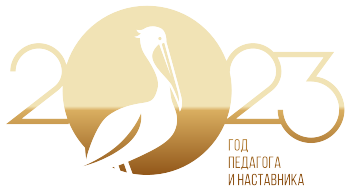 Адрес размещения информационно-методического портала «Аттестация педагогических работников РК»
Cайт ГОУДПО «КРИРО»
Раздел «ДЕЯТЕЛЬНОСТЬ» - «АТТЕСТАЦИЯ»
https://kriro.ru/
Прямая ссылка 


https://cae.kriro.ru/
Школа наставников
Развитие компетенций наставничества, поддержка инициатив по созданию среды возможностей, которая поощряет организационное разнообразие и выращивание команд для развития новых процессов в образовании, достижение результатов при эффективном взаимодействии с наставляемыми по реализации проектов, ориентированных на результативность и практическую значимость достижений совместного труда.
Цель
Периодичность
1 раз в месяц (в соответствии с программой)
Формы работы
панельная дискуссия, решение профессиональных кейсов, мастер-классы, практикумы, мастерские, стажировки и многое другое
сформированность управленческих компетенций, определение установок на развитие профессионального и личностного потенциала участников образовательного процесса, повышение цифровой грамотности педагогических работников и управленческих кадров с учетом индивидуальных педагогических способностей.
Профессиональные
результаты
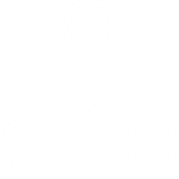 Структура школы наставников
Школа молодого руководителя
Школа цифровых компетенций
Школа молодого педагога
Мастерская наставников
специалисты и методисты органов управления образованием,
 руководители, заместители руководителей образовательных организаций Республики Коми, 
члены республиканского методического объединения со стажем работы до 5 лет
специалисты и методисты органов управления образованием руководители,
 заместители руководителей, педагоги, преподаватели, методисты образовательных организаций
педагоги, преподаватели, методисты образовательных организаций Республики Коми, 
члены республиканского методического объединения со стажем работы до 5 лет
специалисты и методисты органов управления образованием руководители, 
заместители руководителей, педагоги, преподаватели, методисты образовательных организаций
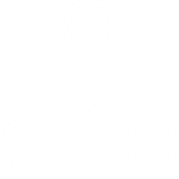 21 ноября 2023 г.
23 ноября 2023 г.
22 ноября 2023 г.
20 ноября 2023 г.
Контакты
Китайгородская Галина Владимировна, ректор, тел. 8(8212)28-60-11,
 E-mail: g.v.kitaygorodskaya@kriro.ru
Спасибо за профессиональное внимание!